9.1
Electricity and Magnetism II
Griffiths Chapter 9 EM Waves
Clicker Questions
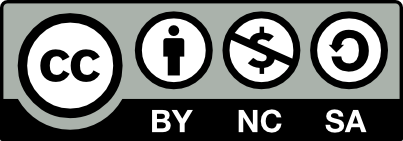 9.4
A function, f, satisfies the wave equation:
Which of the following functions work?
Sin( k(x – vt))
B)    Exp( k(-x – vt ))
C)   a( x + vt )3
D)  All of these.
E)  None of these.
[Speaker Notes: Class: MATH
Correct Answer: D
___________________________________
Physics 3320 Fa11 (SJP) Lecture #21 – Guest Lecture = PB (Paul Beale)
12, 8, 4, [[76]], 0
Physics 3320 Sp12 (MD) Lecture #18
3, 13, , [[83]], 0
___________________________________
Fall 2011 Comments
Nice follow-up to Friday’s activity. Useful to talk about units (why do you need that “k” in A and B) and signs.
I would ask what happens if you replace v with some other speed – to emphasize that ONLY waves traveling at “v” solve the wave eqn. 

Notes:

Baily: Some question of left-moving vs. right-moving – Paul was emphasizing the rule that same signs = left moving and opposite signs = right moving, but this seems like something to memorize, rather than sense-making.  Like better the emphasis on following the crest (what needs to happen to keep the argument zero as time passes).
___________________________________

=================================
USED IN:  Spring 2009 (Rogers)
LECTURE NUMBER:  25
STUDENT RESPONSES: 0 % 3 % 0 % [[95 %]] 3 % (SPRING 09)
INSTRUCTOR NOTES: 
WRITTEN BY:  Charles Rogers (CU-Boulder)
CORRECT ANSWER:  D]
9.6
A “right moving” solution to the wave equation is: fR(z,t) = A cos(kz – ωt + δ)Which of these do you prefer for a “left moving” soln?A) fL(z,t) = A cos(kz + ωt + δ)B) fL(z,t) = A cos(kz + ωt - δ)C) fL(z,t) = A cos(-kz – ωt + δ)D) fL(z,t) = A cos(-kz – ωt - δ)E) more than one of these!(Assume k, ω, δ are positive quantities)
To think about; Is(are)  the answer(s) really just  “preference” (i.e. human convention) or are we forced into a choice?
[Speaker Notes: Class: MATH
Correct Answer: E
___________________________________
Physics 3320 Fa11 (SJP) Lecture #21 – Guest Lecture = PB (Paul Beale)
18, 4, 0, 0, [[76]]
Physics 3320 Sp12 (MD) Lecture #18
Modified to use same equations above, but asks: “How many of these could be a left-moving plane wave?”
1	B) 2	C) 3	D) 4	E) 0
0, 4, 0, [[96]]
___________________________________
Fall 2011 Comments
Soln is E, but students may get this for the wrong reasons!  (See below)  
(I might ask them, “how many do you prefer, 2 or 3 or 4 of these equations” before discussing!)

In principle, all 4 are ok because they all are of the form k(z+vt). (Indeed, A is IDENTICAL to D, and B is IDENTICAL to C, by even-ness of cos.)
BUT Griffiths points out that by convention, we will choose only  solutions B & C, because that’s what you obtain when you swap k for –k. 
(So, when we reverse direction, we reverse k, NOT omega. It’s just a convention, but we’ll use it all the time with EM waves, so let’s get used to it!) 
Griffiths also “defends” this choice by arguing that with solution B=C, the interpretation of small positive delta as a “small lag” in the wave:  this is true for the right moving wave, and for the B=C choices (but not the A=D choices!)  

Notes
Baily: One student nearby wanted to identify omega with speed, since (kx-wt) can look a lot like (x-vt) – I asked what the units of omega would be if the argument is unitless.

Rehn: Students nearby decided that since cosine is even, they are all left going waves. However, it seemed that their reasoning was, ”The kx and the wt term both have the same sign, so it must be going left." They had this memorized, but I am not sure if they had a physical picture of why it goes left. We went over this again in the next class, but still hard to say if they get it. 
__________________________________

=================================
Written by SJP in PHYS 3320, Fa11]
9.7
Two different functions f1 (x,t) and f2 (x,t) are solutions of the wave equation.
Is (A f1  + B f2 )  also a solution of the wave equation?
Yes, always
B)    No, never.
C)   Yes, sometimes, depending of f1   and f2  .
[Speaker Notes: Class: CONCEPTUAL
Correct Answer: A
_______________________________
Physics 3320 Sp12 (MD) Lecture #18
[[100]], 0, 0 
_______________________________
Spring 2012 Comments


==============================
Written by Mike Dubson in PHYS 3320 Sp12]
9.8
Two traveling waves 1 and 2 are described by the equations:
y1(x,t)  = 2 sin(2x – t)
y2(x,t)  =  4 sin(x – 0.8 t)
All the numbers are in the appropriate SI (mks) units.
 
Which wave has the higher speed? 
 A) 1		B) 2		C) Both have the same speed.
[Speaker Notes: Class: CONCEPTUAL
Correct Answer: B
________________________________
Physics 3320 Sp12 (MD) Lecture #19
7, [[93]], 0


===============================
Written by Mike Dubson in 3320 Sp12]
9.16
The electric field for a plane wave is given by:
The vector k tells you:
The direction of the electric field vector.
B) The speed of the traveling wave.
C) The direction the plane wave moves.
D) A direction perpendicular to the direction the plane wave moves
E)  None of these/MORE than one of these/???
[Speaker Notes: CONSIDER THIS REVISION TO THE PREVIOUS SLIDE TO TRY IN FUTURE SEMESTERS

Class: MATH
Correct Answer: C
___________________________________
Fall 2011 Comments
(See previous slide, this is my attempted fix to make it more demonstrative of student reasoning. I’m not sure if it will do any better. 
See also the next slide for another idea) 

See comments in upcoming classes too. Apparently, some students in future lectures think, e.g, that if the wave is polarized in the x direction, that the wave is “moving” in the x direction.  And, see below, although they may very well “know” that k points in the direction of travel, they cannot explain why (and some students in my class wondered out loud why this formula wouldn’t equally well tell you that the wave travels in the “r” direction, i.e. a spherical wave! It might be interesting to reframe the question this way!   

Do not be fooled, the students get it right only because the distractors are not distracting. This concept is apparently nontrivial for students!

This question needs some work. It’s too “simple”, for a deep and devious idea. In the next class, I revisited this . It turns out, when I asked students if they understood WHY this answer was d, at first not a single student would raise their hand to admit that there was any issue or confusion. Everything seemed fine. But I pushed, do they really see why k (vector!) is the direction of propagation? Even though there’s a dot product in there? It took ~30 seconds of waiting, but finally one student raised their hand, and said yeah, it was a little unobvious. Then a second, and third. At this point, the ice broke, and half the class admitted they really could not “see” why this was true!  

I spent a good 5 minutes with an interactive discussion at the board (see next lecture), getting them to think geometrically about k dot r, realizing that represents r vectors in a PLANE perpendicular to k, and finally that as time advances, that plane advances… I think it’s non-trivial. 

==================================
Written by: Steven Pollock
-- based on after-class revisions to clicker 7.15]
9.22
The electric fields of two E/M waves in vacuum are both described by:
The "wave number" k of wave 1 is larger than that of wave 2, k1 > k2.
 
Which wave has the larger frequency f?
 
A) Wave 1        B) Wave 2	       C) impossible to tell
[Speaker Notes: Class: CONCEPTUAL
Correct Answer: A
_________________________________


Fall 2011: Not used


===============================
USED IN:  Spring 2009 (Rogers)
LECTURE NUMBER:  26
STUDENT RESPONSES: [[84 %]] 12 % 5 % 0 % 0 % (SPRING 09)
INSTRUCTOR NOTES: 
WRITTEN BY:  Charles Rogers (CU-Boulder)]
9.23
The electric field of an E/M wave is described by
k = 0.1 m-1, at x=1m and t=0, what is the direction of the B-field?

A) +x     B) +y   C) –x  D) +z  E) -z
[Speaker Notes: Class: CONCEPTUAL
Correct Answer: D
_____________________________Fall 2011: Not used

_____________________________
USED IN:  Spring 2009 (Rogers)
LECTURE NUMBER:  26
STUDENT RESPONSES: 0 % 0 % 0 % [[98 %]] 2 % (SPRING 09)
INSTRUCTOR NOTES: 
WRITTEN BY:  Charles Rogers (CU-Boulder)]
9.27
An electromagnetic plane wave propagates to the right.  Four vertical antennas are labeled 1-4.  1,2, and 3 lie in the x-y plane.  1,2, and 4 have the same x-coordinate, but antenna 4 is located further out in the z-direction.
Rank the time-averaged signals received by each antenna.
1=2=3>4      B)  3>2>1=4      C) 1=2=4>3
D) 1=2=3=4     E)  3>1=2=4
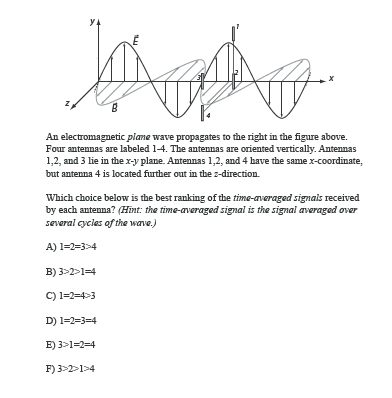 1
y
2
3
x
z
4
[Speaker Notes: Class: CONCEPTUAL
Correct Answer: D
_________________________________
Physics 3320 Fa11 (SJP) Lecture #23
0, 6, 17, [[68]], 0
Physics 3320 Sp12 (MD) Lecture #21
6, 0, 9, [[85]], 0
_________________________________
Fall 2011 Comments
We have derived S, u, momentum, already in class. We have talked about time averaging too. 
Ask them which way the wave is propagating JUST from the picture (Poynting tells you) 

Lots to discuss, it’s a nice question, although the notation has many screwy aspects. (You certainly don’t “see” the plane wave aspects. And the fact that E is being plotted along a y-axis measured in meters is also perhaps odd) . 

I talked a bit about antennas for this one, described the orientation and locations to make it clear, and was explicit that “signal” here refers not to average E field (which is zero) but some measure of average energies. 

They did OK, answer “3” was justified by not noting the “time averaging” effect, but they were mostly not getting tripped up by the “plane wave” nature here.  I “acted out” this field as best I could. 

Exercise: WRITE THIS FIELD IN COMPLEX NOTATION  (Assume this is a snapshot at t=0). 
E = E0 yhat sin(2 pi x/lambda – wt) 

Notes
Baily: This representation is still confusing for them; seems they still misinterpret the field vectors to have some spatial extent that diminishes as you get farther from the axis – even when they’ve agreed before that the fields are constant in the plane.

Ragole: Students didn't end up voting in time, but the discussion was about whether or not the field "reached" antenna 4.  I asked the student to show me the z dependence in the formula and he knew there wasn't any but was still a bit puzzled.  The subsequent discussion cleared things up.
__________________________________


=================================
USED IN:  Spring 2009 (Rogers)
LECTURE NUMBER:  26
STUDENT RESPONSES: 9 % 9 % 11 % 70 % 0 % (SPRING 09)
INSTRUCTOR NOTES: 
Written by: University of Washington PEG group.]
9.32
For a plane electromagnetic wave in vacuum:
E     k   
B     k 
E     B 
E, B in phase
B = E/c
E
Which of Maxwell’s equations requires that B    k ?
k
B
Which of Maxwell’s equations requires that B = E/c ?
[Speaker Notes: Class: MATH/ PHYSICS
Correct Answer(s): B, C
________________________________
Physics 3320 Sp12 (MD) Lecture #22
First Question:
0, [[18]], 64, 18
Second Question:
0, 4, [[79]], 17

________________________________
Spring 2012 Comments

NOTE that this slide is animated, so there are 2 separate questions that use the same answer key.

Students have had difficulty seeing the “trick”, that when you take a derivative of the exponential, you’re just bringing down a component of k, so you can just replace the “del” with a “k” when taking the divergence or curl.  Good to be explicit about this.

==============================
Written by Mike Dubson in 3320 Sp12]
9.38
A plane wave normally incident on an interface between 2 linear (non-magnetic) dielectrics (n1 ≠ n2)
x
EI
1
2
ET
v1
v2
BI
BT
z
ER
BR
v1
How do k1 and k2 compare? How do w1 and w2compare?
k1=k2, w1=w2		B) k1 ≠ k2, w1 ≠ w2
C) k1 = k2, w1 ≠ w2	D) k1 ≠ k2, w1 = w2
[Speaker Notes: Class: CONCEPTUAL
Correct Answer: D
________________________________
Physics 3320 Sp12 (MD) Lecture #23
0, 9, 33, [[58]]________________________________
Spring 2012 Comments




==============================
Written by Mike Dubson in 3320 Sp12]
“Wave on a 1D string”, hitting a boundary between 2 strings of different speeds:
9.40
Boundary conditions 
(continuity) give the results:
Is the transmitted wave in phase with the incident wave?
A) Yes, always    B) No, never    C) Depends
Why? How do you decide?
[Speaker Notes: Class: MATH/ PHYSICS
Correct Answer: A
_________________________________
Physics 3320 Fa11 (SJP) Lecture #24
[[79]], 4, 17, 
_________________________________
Fall 2011 Comments
We had a good discussion about phases, about whether sign is “a phase”, (I said yes, it’s pi) about the fact that k’s are real (and by our conventions here, POSITIVE) 

When get to limiting case of k1<<k2, I got them to argue that this means “high speed into lower speed”, like a light string into a very heavy one. One student was confused about how it could be that you get any motion in the transmitted wave, which was precisely the point, in this case, At is SMALL. But then he was baffled by how the heavy string could barely move when the light string had a big motion,.. Unless (he realized) the JUNCTION point didn’t move yet. That was the perfect intro to the sims, so I showed them:
 
http://www.walter-fendt.de/ph14e/stwaverefl.htm

(I recommend setting it up before class, let it run till it’s 2/3 of the way across the screen, because it’s slow, and then pause it before class) 

And, PhET “wave on a string”  (Set no damping, moderate tension, “pulse” mode. Start with open window, so you can see lambda*f = v effects (changing speed means changing lambda, NOT f), and then check out the two reflection modes. (Fixed or loose ends) and relate back to this formula for reflected wave. 

Notes:

Baily: Students discussing amongst themselves didn’t lead to any change in voting.

LA: I heard a couple of arguments that since k1 and k2 are probably not negative, the phase couldn't change. Another student said that since 2k1/(k1+k2) is positive, the exp(iø) term would have to be the same.

=================================
Written by: SJP in PHYS 3320 Fa11]
“Wave on a 1D string”, hitting a boundary between 2 strings of different speeds:
9.41
Boundary conditions 
(continuity) give the results:
Is the reflected wave in phase with the incident wave?
A) Yes, always    B) No, never    C) Depends
Why? How do you decide?
[Speaker Notes: Class: MATH/ PHYSICS
Correct Answer: 
_______________________________
Physics 3320 Fa11 (SJP) Lecture #24

Did not click, but we discussed this at length, see previous clicker question. 

http://www.walter-fendt.de/ph14e/stwaverefl.htm

=============================
Written by SJP in PHYS 3320 Fa11]
9.44
In matter, we have







If there are no free charges or currents, can we argue


Yes, always
Yes, under certain conditions (what are they?)
No, in general this will NOT be true!
??
[Speaker Notes: Class: CONCEPTUAL
Correct Answer: B
_________________________________
Physics 3320 Fa11 (SJP) Lecture #24
17, [[63]], 17, 0, 4  (Not sure what the one vote for answer E means .)
_________________________________
Fall 2011 Comments
Some students found the formula D = epsilon E on the back flyleaf and then concluded “yes, always” 
My answer is B) If the material is LINEAR and HOMOGENEOUS, then you can make this argument (in the bulk) 
This is a lead-in to the derivation of the wave equation in matter. 

Notes
LA: The student next to me didn't have much difficulty with this one. It was difficult to get a conversation going, but it appeared that others were on the right track as well.

===============================
Written by SJP in PHYS 3320 Fa11]
9.45
In matter with 
no free charges 
or currents, 
we have:
Fig 2
To figure out formulas for boundary conditions,
match the picture to the PDE(s) above.
Fig 1
A) Fig 1 goes with i and iii     (i.e. the ones involving D and E),      Fig 2 goes with ii and iv    (“”  B and H)
B) Fig 1 goes with i and ii      (“” div),       Fig 2 goes with iii and iv   (“” curl)
C) Fig 1 goes with ii only       (“” B field),       Fig 2 goes with iii only      (“” E field) 
D) Something else!         E) Frankly, I don’t really understand this question.
[Speaker Notes: Class: CONCEPTUAL
Correct Answer: B
__________________________________
Physics 3320 Fa11 (SJP) Lecture #25
8, [[88]], 4, 0, 0
__________________________________
Fall 2011 Comments
Started class with this, but few voted. I spent a few minutes talking through what it meant, where it came from. Then collected votes – not much difficulty here, they seem to have this basic idea down. 

Notes
Rehn: Students weren’t certain about which surface goes with which Maxwell's eqn, but they ended up guessing correctly.

=================================
Written by SJP in PHYS 3320, Fa11]
9.46
Region 1
Region 2
Match the Maxwell equation (i-iv) in matter (no free charges) with the corresponding boundary condition (1-4)  it generates:
i  4,   ii  3    iii  2    iv  1
B) i  2,   ii  1    iii  4    iv  3
C) Wait, only SOME of the BC’s on the right are correct! 
D) Wait, NONE of the BC’s on the right are correct!
E) Frankly, I don’t really understand this question.
[Speaker Notes: Class: CONCEPTUAL
Correct Answer: C
__________________________________
Physics 3320 Fa11 (SJP) Lecture #25
5, 64, [[32]], 0,0
__________________________________
Fall 2011 Comments
Correct answer is C, 1 and 4 are ok, but 2 and 3 are missing factors of epsilon and mu respectively, see next slide. 

I don’t think I realized that the majority had it WRONG, although I had anticipated this by having the next slide with the correct solution. 

I talked them through this in some detail, we constructed the surface (starting with ii, then iii, SO FAR agreeing with answer B, then moving on to i, and finally iv, finally DISAGREEING with the given equations, Eq 2 is missing an epsilon, and 3 is missing mu’s.  Spent some time re-discussing the point that dB/dt does not contribute on the right sight (unless dB/dt were infinite, which it generally isn’t) and similarly with dD/dt. We also pointed out why the “perp” equations are NOT bold (just the z-components) but the “parallel” equations ARE bolded (those are still vectors, there are TWO equations hidden in them, one for x, and one for y) Tried to be very clear here at the board about what “parallel” and “perp” refer to, and how they ARISE from divergence theorem and stokes theorem. 

Notes
Baily: Heard a question about whether any surface charge could contribute to the parallel components – I would have added to the explanation that when we look close enough to the surface, it looks flat and uniform, so the E-field from the surface charge alone points outward at the boundary, not parallel.

Rehn: Most students said they weren't sure. They said that they remembered doing this, but couldn't remember exactly how it went, or what they were supposed to do.

Ragole: Again the students near me weren't certain but guess that divergence went with perpendicular and so curl gives the parallel, but there wasn't a lot behind this assumption.

=================================
Written by SJP in PHYS 3320 Fa11]
9.47
Region 1
Region 2
Match the Maxwell equation (i-iv) in matter (no free charges) with the corresponding boundary condition (1-4)  it generates:
B) i  2,   ii  1    iii  4    iv  3
[Speaker Notes: Corresponds to previous slide, with correct boundary conditions.]
9.58
In the case where medium 1 had a very slow wave velocity and medium 2 had a much higher wave velocity, μ2v2 >> μ1v1. Assuming that the permeabilities (μ’s) are essentially equal to the permeability of the vacuum, what is the relation between ε1 and ε2?
A. ε1 ≅ ε2
B. ε1 > ε2
C. ε1 < ε2
D. Not enough information to tell
[Speaker Notes: Class: MATH/ PHYSICS
Correct Answer: B
__________________________________
Physics 3320 Fa11 (SJP) Lecture #25
Didn’t click
ANDPhysics 3320 Fa11 (SJP) Lecture #26
5, [[90]], 5, 0,

__________________________________
Fall 2011 Comments
Lecture #25:
Didn’t get to click on this, but worked out on the board the fact that 1/(mu epsilon) = v^2 is what you need. Might start next class with it? 

Answer is B., you are slower in the higher n region, which is the bigger epsilon region. 
Ignoring mu’s, epsilon1*v^2 will be the same in the two media, so if v2 is much bigger, then epsilon2 will be smaller.

(Makes sense, where v is big (c Is BIGGEST possible!) , it has the LOWER epsilon.  

AND
Lecture #26:
Pre class question, no problem for them. (I did have v = 1/Sqrt[mu epsilon] on the board, though) 
This will come back in our class today, thought it was a nice easy warmup. 

Notes
Ragole: The student nearest to me just used the definition of v and got the right answer.

=================================
From ERK Fall 2009]
9.60
For light at normal incidence, we found:
What gives a large transmission of light at normal incidence?
When v1>>v2
When v2>>v1
When v is very different in the two media
When v is nearly the same in the two media
None of these/other/I’m confused/…
[Speaker Notes: Class: MATH/PHYSICS
Correct Answer: D
_______________________________
Physics 3320 Fa11 (SJP) Lecture #26
5, 10, 9, [[86]]
_______________________________
Fall 2011 Comments
Also pretty easy, one student was focused on “T”, I pointed out it’s even easier to focus on R. 
Another student pointed out that technically it’s E, (other) – (it’s not “nearly” the same, it IS the same for MAXIMUM”. But, nobody voted for that.

Notes
Baily: Student nearby said he was seeing it mathematically, but didn’t have an intuition about what that meant.  Question could be rephrased to ask for what corresponds to a large transmission coefficient.

Ragole: I asked preemptively what happens if the wave speeds are equal (100% transmission, there's no barrier).  Then the student explained his answer D is the closest we could get. 

=================================
Written by SJP in PHYS 3320 Fa11]
9.61
For an electric plane wave given by
The contribution from the E field to the (real) energy density uEM is
A.

B.

C.

D.

E. More than one of the above is true
[Speaker Notes: Class: MATH/PHYSICS
Correct Answer: C
________________________________
Physics 3320 Fa11 (SJP) Lecture #26
14, 5, [[71]], 0, 10
________________________________
Fall 2011 Comments
Good discussion, students talked awhile about this. It’s back to this idea that you need to use the real E field in quadratic expressions
(The answer is C.  Note that A is itself still complex (square of a complex number is in general still complex)
Note that B-D are all manifestly real, but B is going to involve cos(2(k dot r-omega t)), which is not the same as cos^2(k dot r-omega t)
Note that E is totally missing any time or space dependence at all!

Notes
Baily: One student thought that B, C & D were the same, but that (A) was the correct response.

Ragole: Students went with C ~(Re(E))^2 because they had heard it before.  We then tried to determine if any of the other answers were the same.

===============================
From ERK Fall 2009]
9.63
+σ
-σ
An ideal (large) capacitor has surface charge density +σ on its top plate and –σ on its bottom plate. There is only vacuum between the plates.What is E inside the capacitor ?
E = σ/ε0 ẑ
B) E =  -σ/ε0 ẑ
C) E =  σ/2ε0 ẑ
D) E =  -σ/2ε0 ẑ
E) None of the above
[Speaker Notes: Class: MATH/PHYSICS (Review)
Correct Answer: B
________________________________

Fall 2011: Not used

===============================
From ERK Fall 2009]
9.64
+σ
-σ
An ideal (large) capacitor has surface charge density +σ on its top plate and –σ on its bottom plate. Now a linear dielectric with permittivity ε is inserted between the plates.How does E inside the dielectric compare with the case with no dielectric?
A) E is smaller
B) E is the same
C) E is larger
D) Depends on the ε of the dielectric
E) Not enough information to tell
[Speaker Notes: Class: CONCEPTUAL
Correct Answer: A
________________________________

Fall 2011: Not used

===============================
From ERK Fall 2009]
9.69
1
2
θ1
The power/m2 passing
Here is <S>
What is the power/m2 striking the boundary wall?
Still <S>         B)   <S> cosθ1         C) <S> /cosθ1
D)  Something else! (sinθ1 or cos2θ1 or cosθ2, or …)
[Speaker Notes: Class: MATH/ PHYSICS
Correct Answer: B
________________________________
Physics 3320 Fa11 (SJP) Lecture #27
13, [[83]], 4, 0,0
________________________________
Fall 2011 Comments
Answer is B, think of solar panel orientation. You still pick up all the power in the beam, but it is spread out over more area. 

This one was about 50/50, and I poked them to discuss with their neighbor, and it rocketed to 83% correct. This is just a geometric factor, Griffiths mentions it (and you can also think of it as arising from I = <S-vector> dot <k hat>, where k is normal to the surface. But I find this picture makes sense to me, and is needed when you’re considering T, because then the cos(theta_2) factor in the numerator (associated with I_T) will NOT match the cos(theta_1) factor in the denominator (associated with I_inc) 

Notes
Baily: was split at 50/50 at one point during discussion. Seemed fairly apparent to nearby students that it’s spread out over more area by looking at the diagram.

LA: For light incident at an angle, the students thought the S vector should be dependent on some trig function, maybe sin(theta).  They took some limits and decided it had to be cos(theta), but not really sure why.

===============================
Written by SJP in PHYS 3320 Fa11]
9.72
The square root of a + bi is
D. It is not defined

E. Something else (this is harder than it looks)
[Speaker Notes: Class: MATH
Correct Answer: E
________________________________
Physics 3320 Fa11 (SJP) Lecture # 28 
0, 17, 6, 0, [[78]]
________________________________
Fall 2011 Comments
Preclass, warmup for later today.  Students were VERY shaky on how to actually do it. Even when I started working out the method (in polar, it’s much easier), I didn’t have the sense that this was easy. Later in class I asked them what Sqrt[i] was, and here again there was not a lot of indication that this was easy or obvious for them. 

Notes
LA: I saw one student try to write it out in terms of x exp(iy), and he didn't know what to do once he got there. I suggested he try setting it equal to c+ di, and he figured it out from there.

===============================
From ERK Fall 2009]
9.80
From last class: If you model a dielectric as “charges on springs” (with damping) a traveling EM wave will drive those charges, resulting in polarized molecules. If x(t)=displacement of charge q, and N = molecules/volume, what is the volume polarization, P?
[Speaker Notes: Class: MATH/ PHYSICS
Correct Answer: D
________________________________
Physics 3320 Fa11 (SJP) Lecture #30
0, 0, 0, [[90]],10
________________________________
Fall 2011 Comments
One student was concerned about units, so we went over that (P = p/volume = charge*m / volume) 
I would argue that it’s really E, because we have to worry about the fact that within a molecule, there are multiple electrons, in different orbits (and thus with different omegas) So, this formula will need a “summation” notation, a la Griffiths. But fundamentally, D gets MOST of the physics right, it’s the simple picture (and what we used in the static case, I think) 

I used this as a lead in to the derivation on the board of the formula for P, and thus D, and thus epsilon. 

Notes
Baily: 69% correct went to 90% correct after discussion; 10% choosing “something else”.  Question of whether the units work out correctly – coulombs/m^2 makes sense if you think in terms of bound surface charge, but not sure students are keeping in mind these formulas once we’ve gone a while without using them.

LA: Students said D because there were N oscillators and each has q*x(t) for individual dipole moment. Didn't have a lot of difficulty answering this one. Somebody thought the units were wrong, and eventually a student in front asked: "How are we not dealing with these quantum mechanically?"


===============================
Written by SJP in PHYS 3320 Fa11]
9.86
For our atomic model of permittivity we found the absorption coefficient to be:
In the limit of large ω, α
A. Goes to zero
B. Approaches a constant
C. Goes to infinity
D. I don’t know!
[Speaker Notes: Class: CONCEPTUAL
Correct Answer: A
______________________________
Physics 3320 Fa11 (SJP) Lecture 31
[[94]], 6, 0,0,0______________________________
Fall 2011 Comments
I had asked them to sketch, and then interrupted them with this to help them. Took a bit, but no big problems here. Worth doing. 


=============================
From ERK Fall 2009]
9.87
For our atomic model of permittivity we found the absorption coefficient to be:
In the limit of no damping, absorption
A. Goes to zero
B. Approaches a constant
C. Goes to infinity
D. Other, (it’s not so simple).
E. I don’t know!
[Speaker Notes: Class: MATH/ PHYSICS
Correct Answer: D
_______________________________
Physics 3320 Fa11 (SJP) Lecture 32
61,26,0,[[13]],0 silent
73,5,14,[[9]],0  after discussion
_______________________________
Fall 2011 Comments
We had discussed this previous class, but I knew it hadn’t/wouldn’t sink in, so repeated it. This is subtle, A is a great answer, it’s true if omega is anything but on resonance. But if omega = omega_i, for some i, then the vanishing of the resonance term in the denominator makes the answer, JUST for that frequency, go like 1/gamma which blows up. This is the physics of “resonant absorption lines”. Students seemed intrigued and interested (again! We did this last class!) 

(I proceeded to work out n-1 near a resonance, plotted and discussed it, reminded them of the “phase velocity” vs group velocity story) 

Notes
LA: The students near me knew that the general behavior should go to zero but they were concerned about resonance, which got into a discussion of which limit one would take first (if you were going w_i->w, gamma->0).

==============================
From ERK Fall 2009]
9.89
What is the electric field in a perfect conductor if an EM wave is incident on the surface?
A. Zero
B. Depends on the angle of incidence
C. Depends on whether the EM wave is in a dielectric or vacuum
D. Perfectly in phase with the incident wave but decreasing with distance into the conductor
E. Not enough information to say
[Speaker Notes: Class: CONCEPTUAL
Correct Answer: A
_________________________


========================
From ERK Fall 2009]
9.90
What is the magnetic field in a perfect conductor if an EM wave is incident on the surface?
A. Zero
B. Depends on the angle of incidence
C. Depends on whether the EM wave is in a dielectric or vacuum
D. Out of phase with the incident wave and decreasing with distance into the conductor
E. Not enough information to say
[Speaker Notes: Class: CONCEPTUAL
Correct Answer: A
_________________________


========================
From ERK Fall 2009]
9.94
For TEmn modes we found the general dispersion relation
with
What is the phase velocity of the waves in the waveguide?
A. ωmn/k
B. ω/k
C. c
D.
E. None of the above
[Speaker Notes: Class: MATH/ PHYSICS
Correct Answer: 
_________________________


========================
From ERK Fall 2009]
9.95
For TEmn modes we found the general dispersion relation
with
How does the wavelength of a TE mode compare to that of a plane wave in vacuum with the same frequency?
A. The TE mode wavelength is larger than the plane wave’s.
B. The TE mode wavelength is smaller than the plane wave’s.
C. The TE mode wavelength is the same as the plane wave’s.
D. The answer depends on the actual value of the frequency.
E. The answer depends on the actual values of the side lengths.
[Speaker Notes: Class: CONCEPTUAL
Correct Answer: 
_________________________


========================
From ERK Fall 2009]